Редкие варианты нуклеотидной последовательности в генах пироптоза у недоношенных новорожденных с бронхолегочной дисплазией 


Михаленко Е.П.1, Малышева О.М.1, Сухарева А.П.2,3, 
Артюшевская М.В.2,3, Кильчевский А.В.1





1 Государственное научное учреждение Институт генетики и цитологии Национальной академии наук Беларуси 220072, г. Минск, Республика Беларусь; michalenko75@mail.ru
2 Учреждения образования «Белорусский государственный медицинский университет» 220083, г. Минск, Республика Беларусь
3 Учреждение здравоохранения «Клинический родильный дом Минской области» 220076, г. Минск, Республика Беларусь
Актуальность
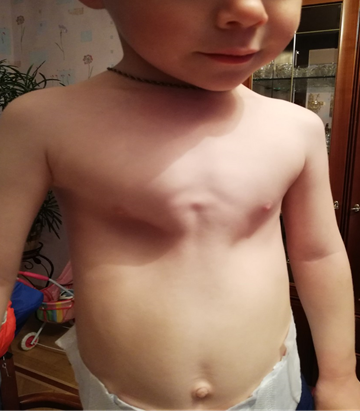 В Республике Беларусь процент недоношенных детей от общего числа живорождённых младенцев в последние годы остаётся стабильным и составляет 4,0-4,5%.
По мере того, как выхаживается всё больше крайне незрелых недоношенных детей, частота бронхолегочной дисплазии (БЛД) остаётся относительно стабильной, но абсолютное количество детей продолжает увеличиваться.
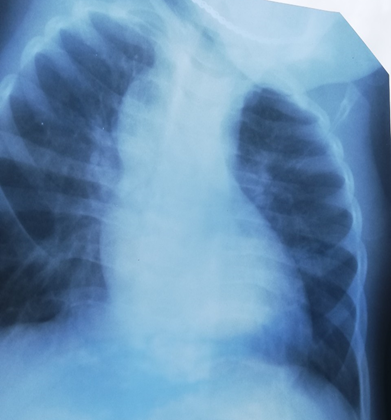 Дети с БЛД подвержены частым ОРВИ, протекающими с явлениями бронхообструкции и нередко требующими госпитализации; имеют высокий риск развития бронхиальной астмы.
Существует необходимость поиска генетических детерминант, определяющих развитие иммуновоспалительного ответа у пациентов с БЛД. Пироптоз является одним из механизмов иммунного ответа и играет важную роль в возникновении и развитии ряда воспалительных реакций.
Внешний вид грудной клетки и рентгенограмма ребенка В. с БЛД*
Цель
Определить редкие варианты нуклеотидной последовательности генов пироптоза (CHMP7, NLRC4, NLRP1, NLRP2, NLRP3, NLRP6, NLRP7, NLRP9, NLRP10, NLRP12) у недоношенных новорожденных с БЛД.
*Получено согласие законного представителя ребенка на публикацию изображений
Материалы и методы
Образцы ДНК 68 недоношенных новорождённых в сроке гестации 28–36 недель: 36 – с БЛД, 32 – без данного осложнения
Полноэкзомное секвенирование
Отбор нуклеотидных замен в изучаемых генах с MAF<0,005 по базе данных GnomAD (за исключением синонимичных)
Результаты
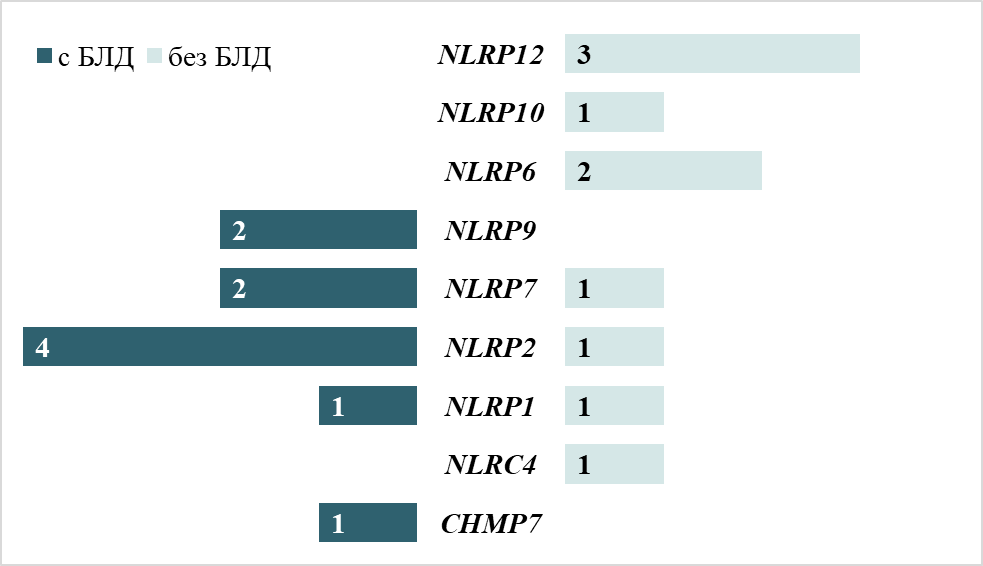 У 11 недоношенных новорожденных с БЛД и 10 без БЛД выявлено 19 гетерозиготных вариантов нуклеотидной последовательности с MAF<0,005, приводящих к изменению аминокислотной последовательности (17 несинонимичных, 1 нонсенс, 1 вставка со сдвигом рамки считывания
Вариант нуклеотидной последовательности rs149735961 гена NLRP2 встречался у 4-х новорожденных (по 2 в каждой группе), остальные замены выявлены единично.
Количество полиморфных локусов, выявленных в группах недоношенных новорожденных с БЛД и без осложнения
Редкие варианты нуклеотидной последовательности, выявленные в генах, связанных с пироптозом, у недоношенных новорожденных с бронхолегочной дисплазией
*нд – нет данных в ClinVar, B – Benign (доброкачественный), LB – Likely benign (вероятно доброкачественный), VUS – Variant of uncertain significance (вариант неопределенного клинического значения)
Заключение
Таким образом, в группе недоношенных новорожденных с БЛД выявлены 4 редких варианта нуклеотидной  последовательности с неопределенным клиническим значением в генах NLRP7 (c.C3083T, c.C1172A) и NLRP2 (c.С1313T, c.C410A). Необходим дальнейший анализ роли полиморфных вариантов генов пироптоза в развитии заболеваний перинатального периода у недоношенных новорождённых.